QUIZ- RAI
= Recherche d‘Agglutinines Irrégulières

= Recherche d‘Ac irréguliers anti-érythrocytaires
DÉFINITION:
Un anticorps est qualifié d'irrégulier lorsqu'il n'est pas systématiquement présent chez les sujets dépourvus de l'antigène correspondant (comme c’est le cas pour le sytème ABO).
Système ABO 				 Ac. Réguliers
Système Rhésus, Kell, Kidd, Duffy, etc. 		 Ac. Irréguliers
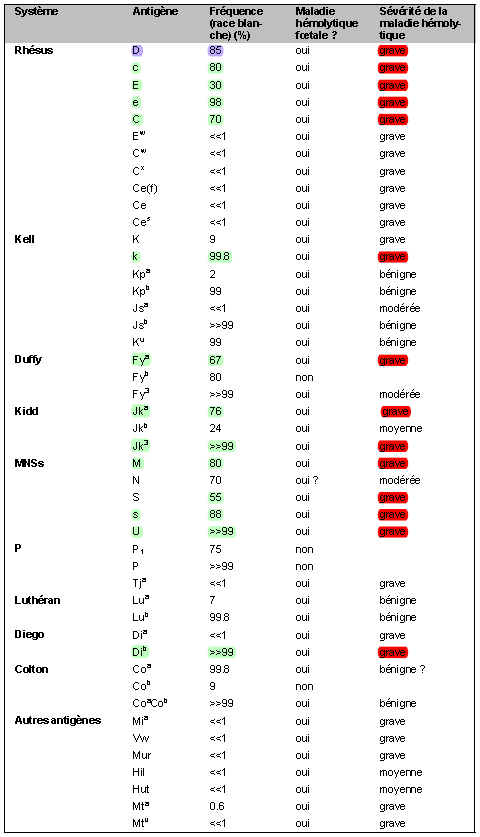 90% des allo-immunisations
La majorité des anticorps de groupes sanguins sont des « anticorps irréguliers ».
< 1% des allo-immunisations
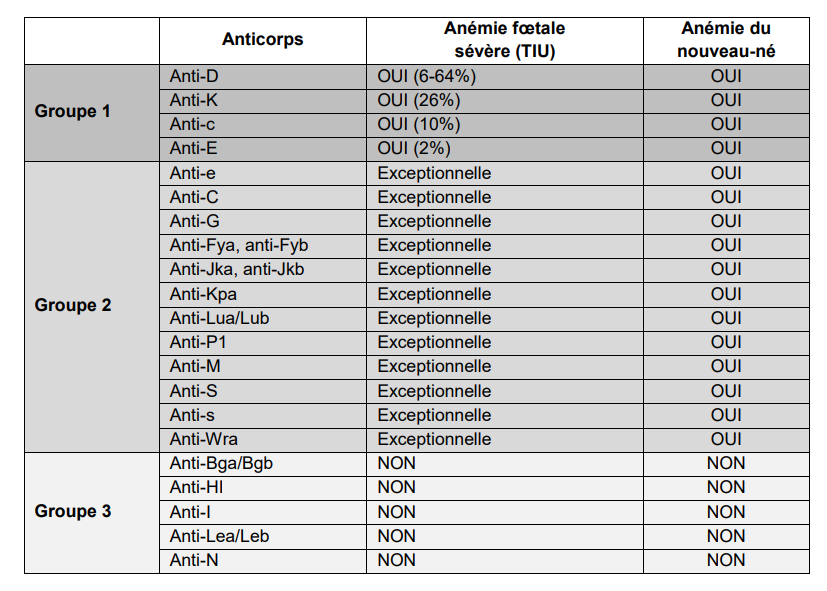 Taux à risque
= Rhésus
1/32
1/8
1/4
1/32
L’antigène K est l’antigène le plus immunogène (après le système Rhésus) avec réaction dès la 1ère grossesse et déjà à faible taux.
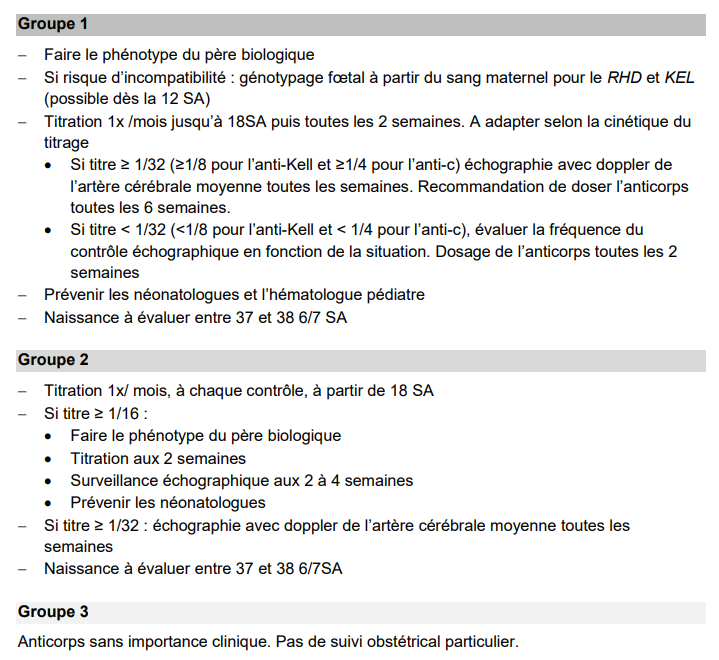 TEST DE COOMBS DIRECT ET INDIRECT
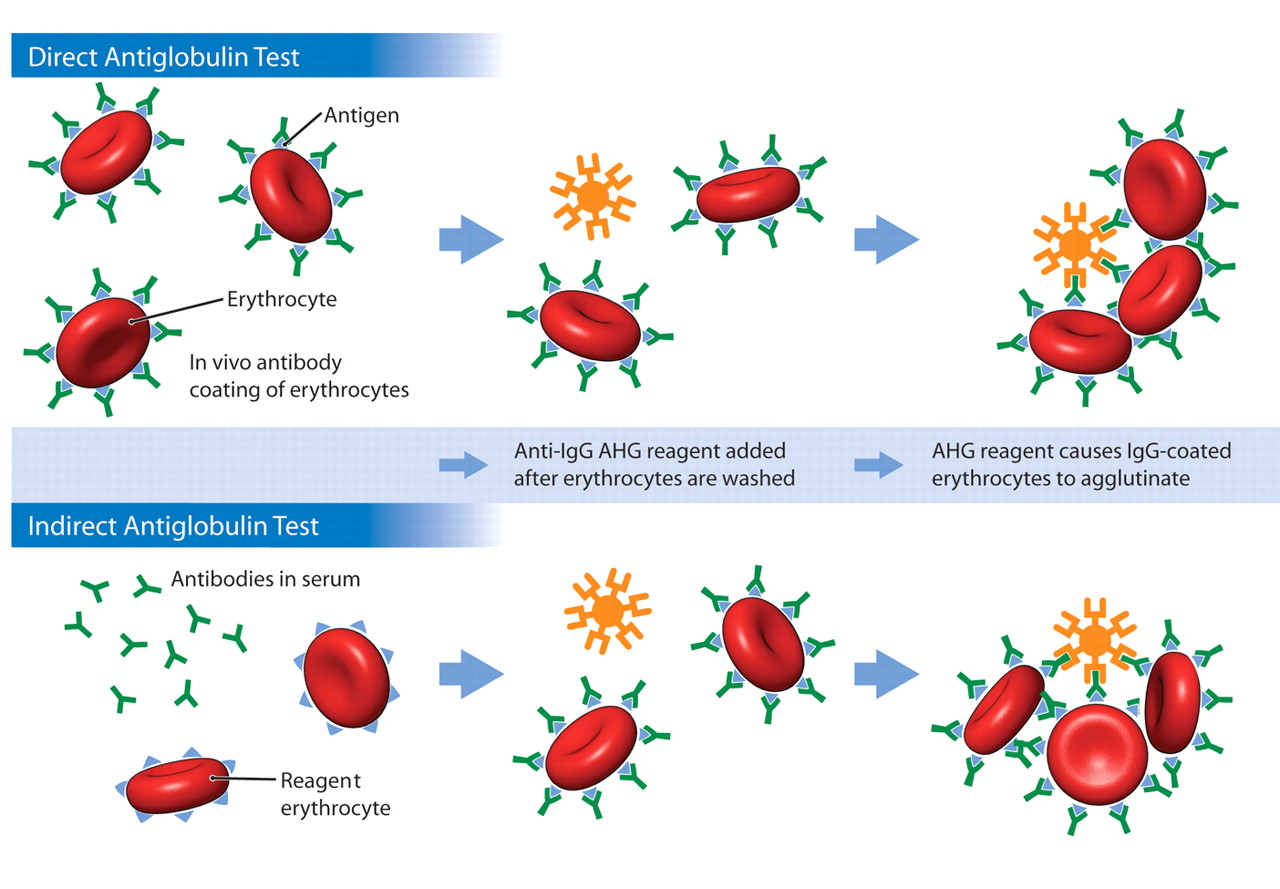 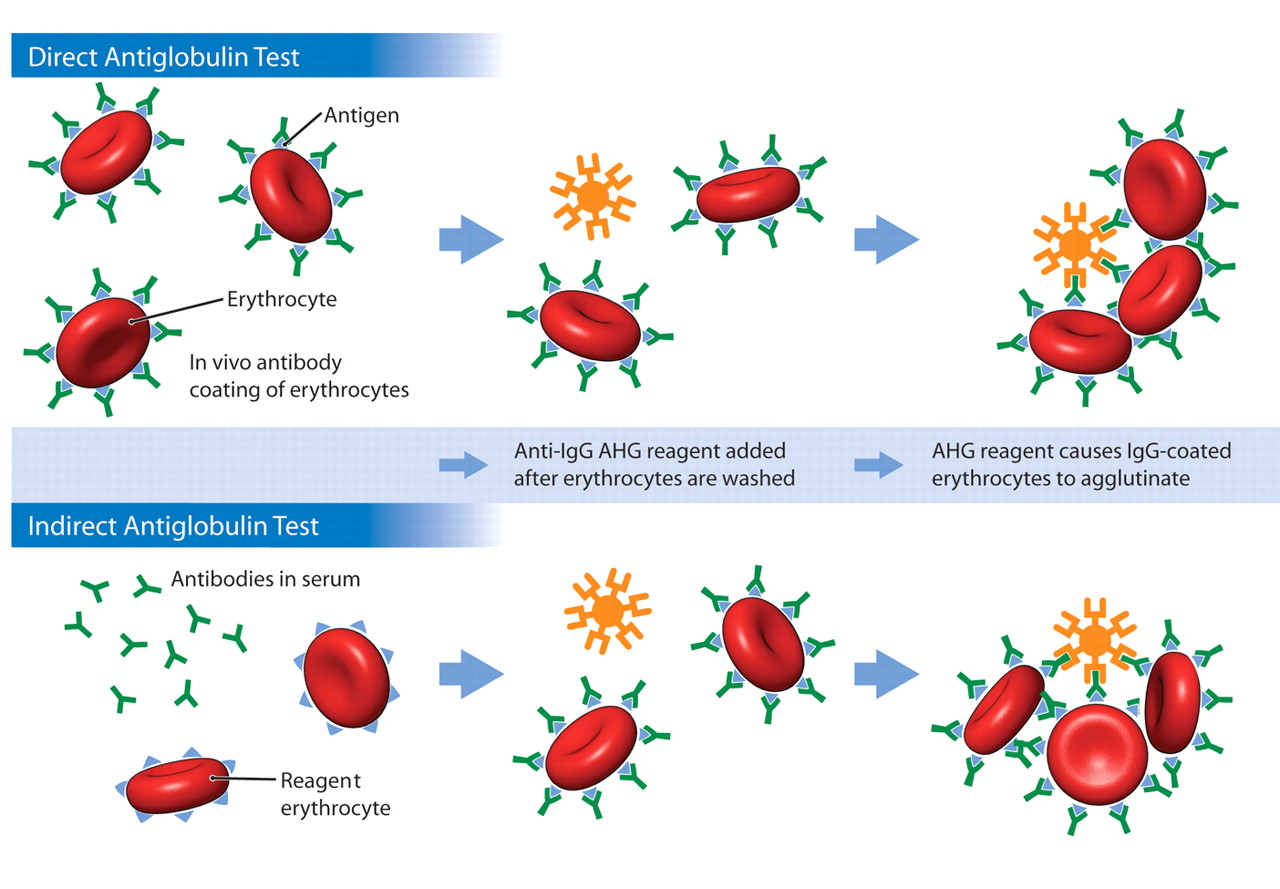 COOMBS DIRECT
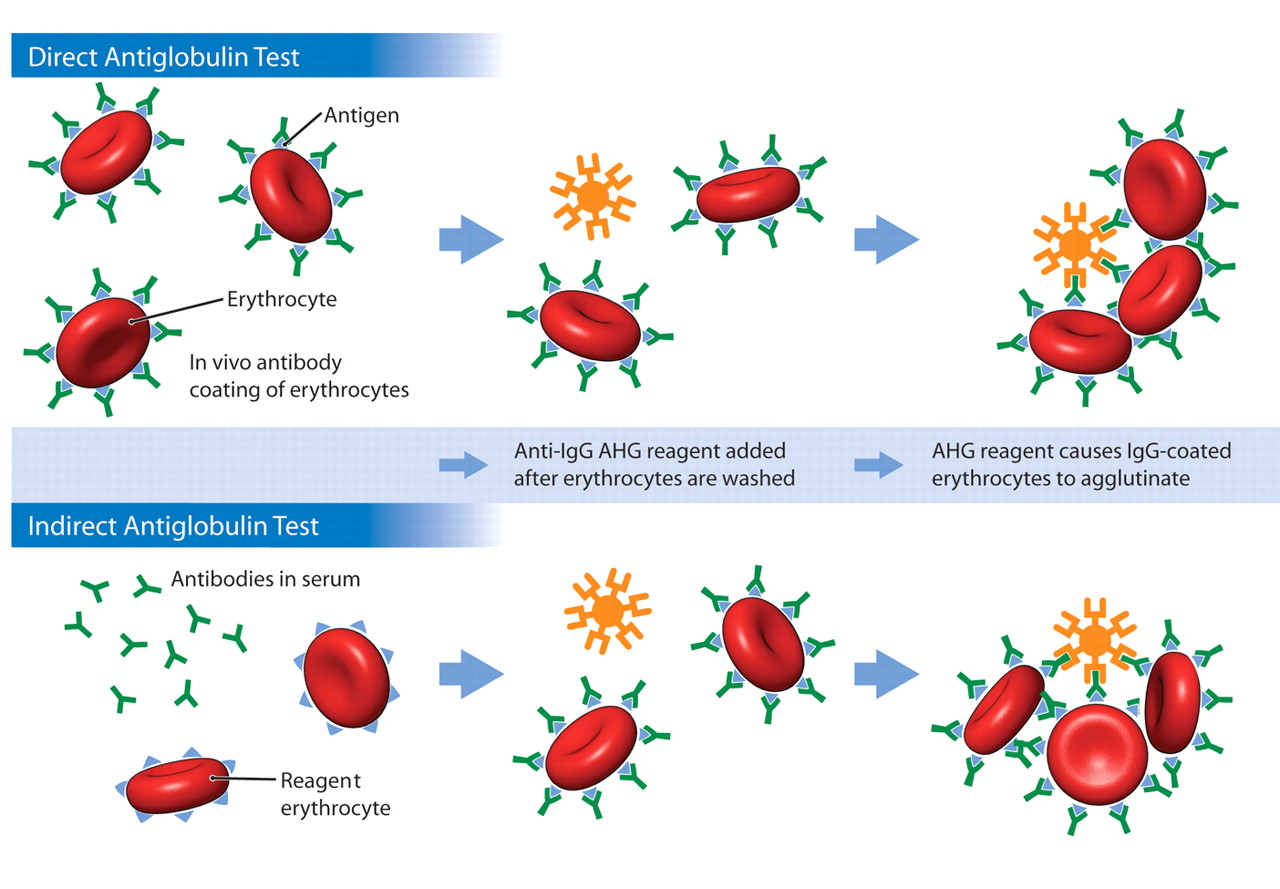 du patient
 Mesure des AC sur des GR  associé à hémolyse si positif
COOMBS INDIRECT
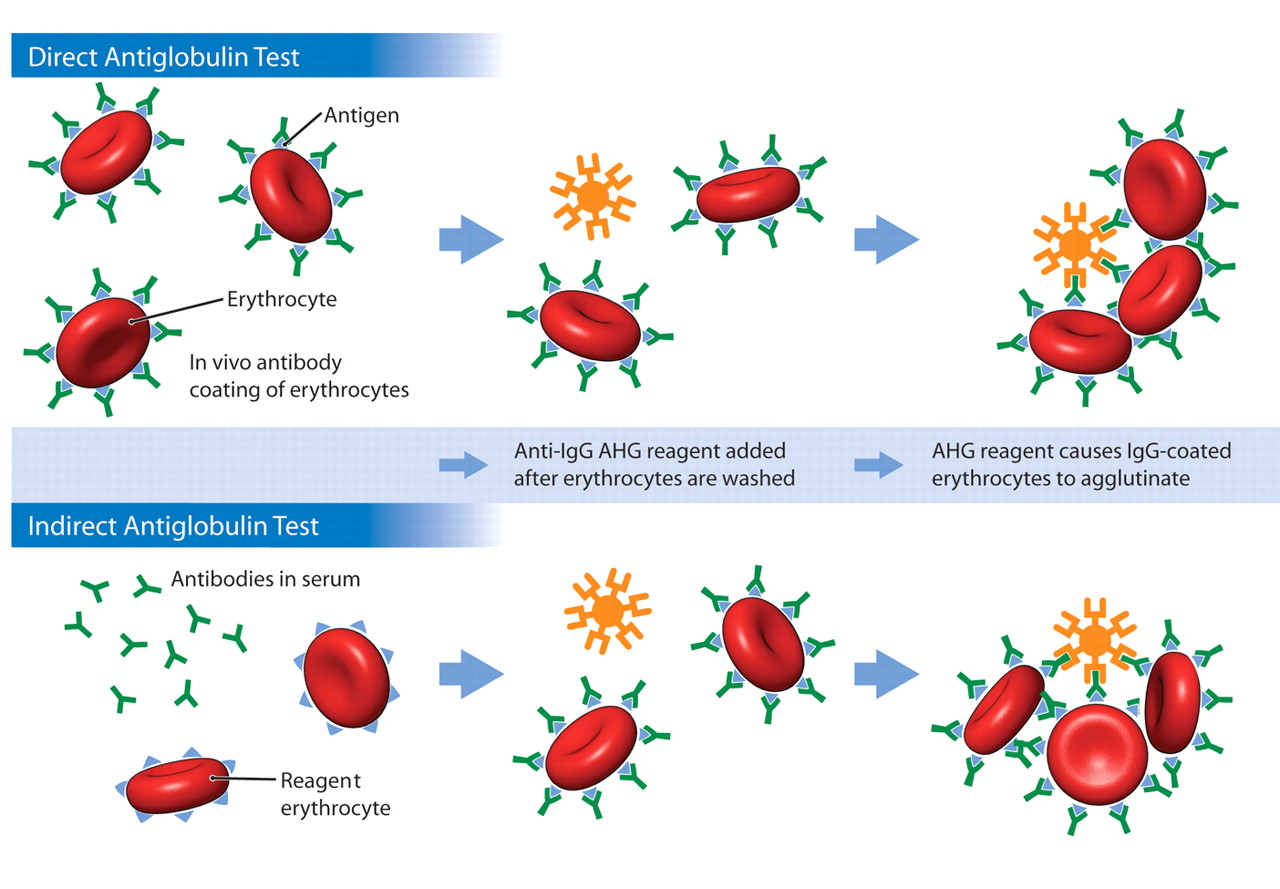 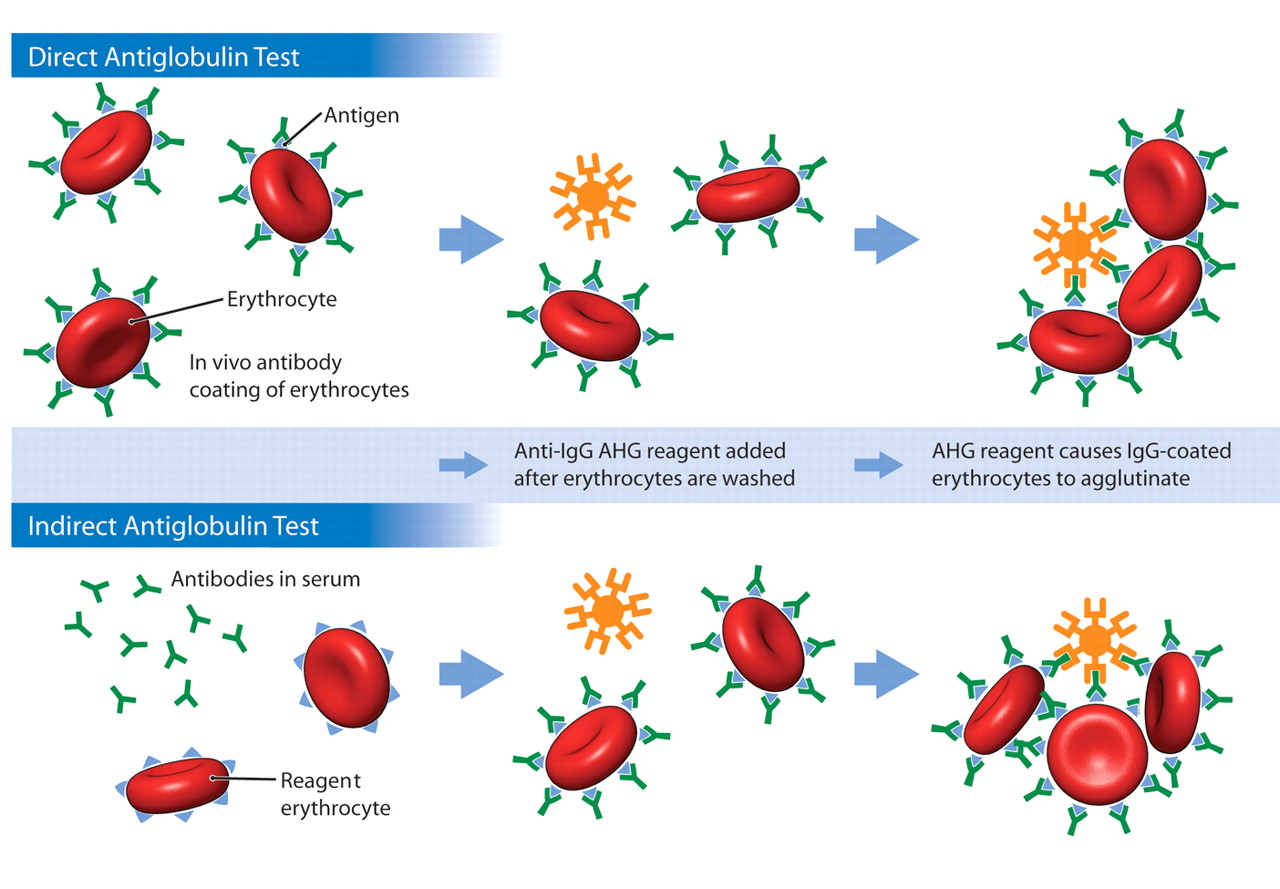 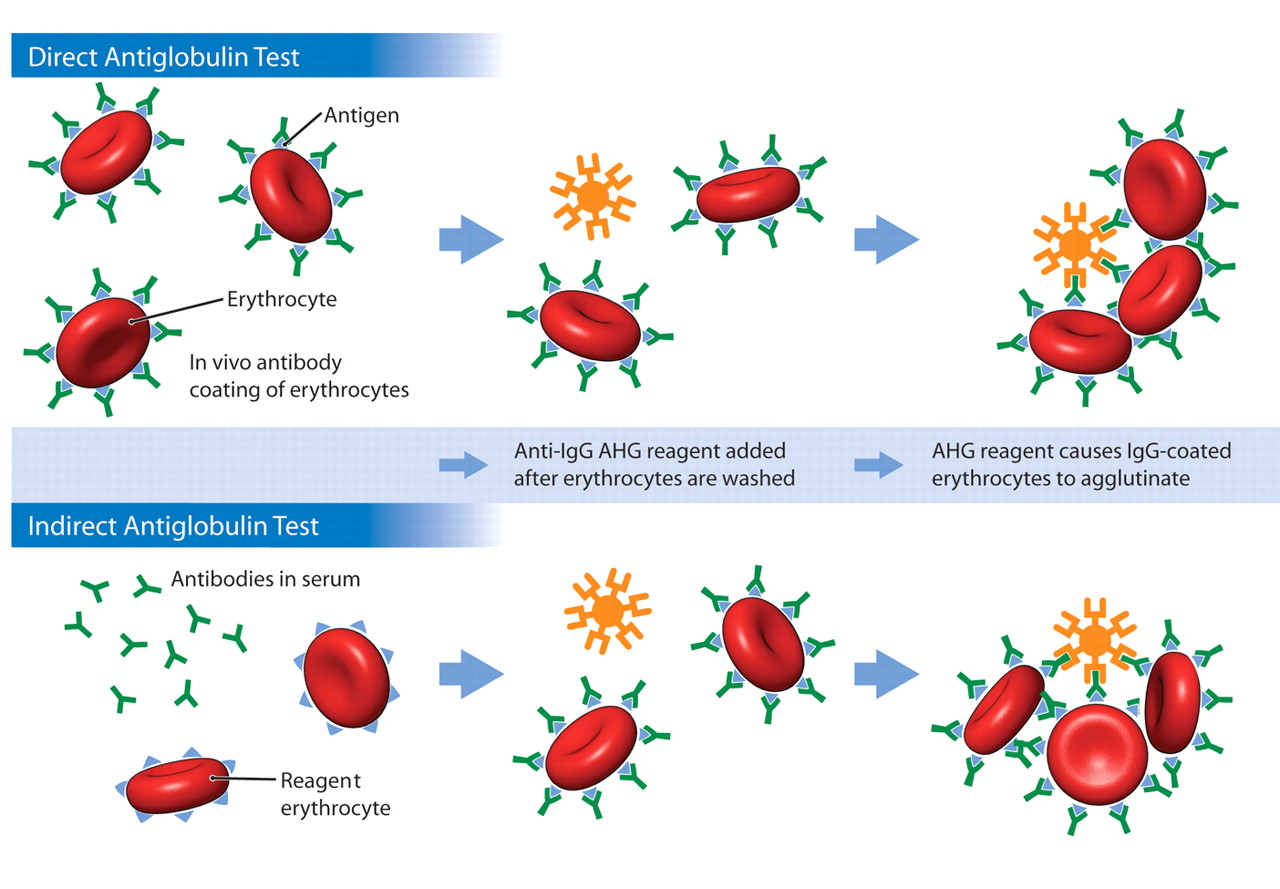 (pannel de GR du labo avec Ag c,D,E,K, etc…)
 Mesure des AC contre un pannel de GR avec des Ag spécifiques (K,D, E, c etc.)  Sert au suivi des taux d’AC anti-GR à risque mais ne mesure pas les AC réellement attachés sur les GR du patient responsables d’une hémolyse
EN PRATIQUE
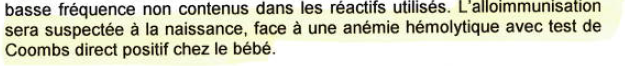  Il faut que la mère exprime des RAI à un taux suffisant et que l’Ag soit présent sur les GR de l’enfant
Q: Une mère est Rh- avec un nné  Rh+ qui a un Coombs positif  Est-ce une hémolyse ?
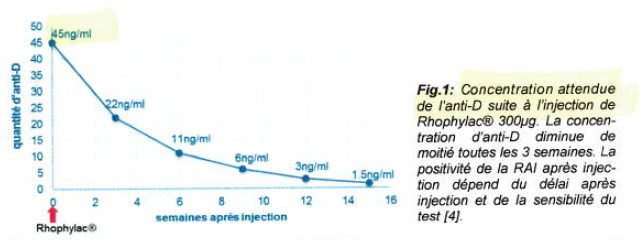 R: Pas forcément!  Le Rophylac® donné à la mère avant l’accouchement va passer chez l’enfant (IgG) et s’attacher aux GR  Coombs positif mais faiblement (>1/16)
EN PRATIQUE
Facteurs de risque d’allo-immunisation avec Ac irrégulier
Femmes enceintes
Durée de la gestation
Nb accouchements, fausse-couche
Manœuvres obstétricales. 
Transfusions antérieures
Le risque/ sévérité de l’hémolyse dépend:
De la quantité d’AC produits
Du type d’AC produits: 
Les AC «naturels» (type ABO) sont généralement  peu dangereux pour le fœtus car ce sont majoritairement des IgM qui ne passent pas le placenta. Constellation ABO à risque de cas sévères (1%):
Européens: 	O/A
Africains: 		O/B
Les AC «acquis» (type allo-immunisation RAI) car sont des IgG qui passent le placenta.
EN PRATIQUE
Bilan du risque allo-immunisation pendant grossesse à 12 SA +/- 28 SA:

Phénotypage Ag maternel ABO, Rh (DCcEe) et Kell
Dosage des RAI  détecte 75% des AC anti-GR (dont la moitié sont sans importance clinique)
 Si RAI positif
Identification des AC maternel  (anti c, E, K etc.) et vérification du phénotype antigénique maternel car la mère ne peut pas avoir les AC pour ses propres Ag érythrocytaire.
Phénotypage antigène érythrocytaire du père: si absence de l’Ag  Pas de risque d’ hémolyse fœtale.
Suivi du taux de RAI toutes les 2-4 semaines ad 28 SA puis toutes les 2 semaines
Seuil à risque généralement si AC positif avec dilution < 1:16-1:32
CAVE: 
Risque possible pour AC anti-Kell à des dilution de 1:4
La présence d’un allo-anticorps chez une femme enceinte ne signifie pas automatiquement que le fœtus sera atteint d’une hémolyse ou que le nouveau-né fera un ictère sévère.
Ref: 
Cadeuceus express, Suivi immuno-hématologique de la grossesse, 2009, Vol 11, N°11
Cadeuceus express, Allo-immunisation foeto-maternelle érythrocytaire , 2018, Vol 20, N°11